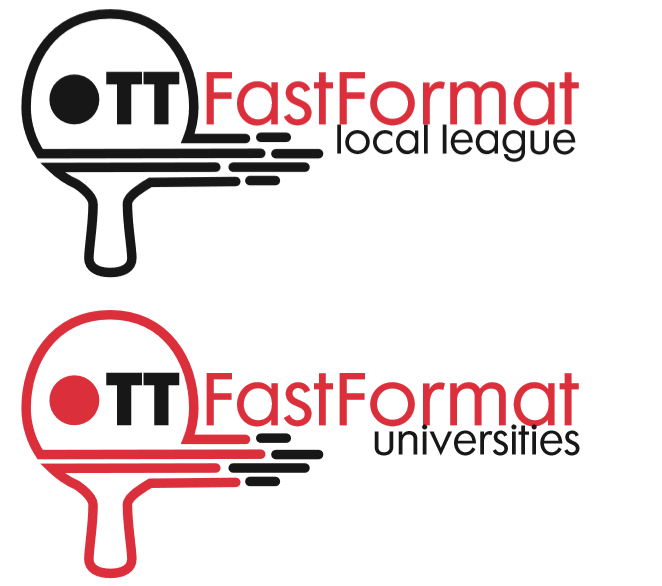 Play in under 2 hours
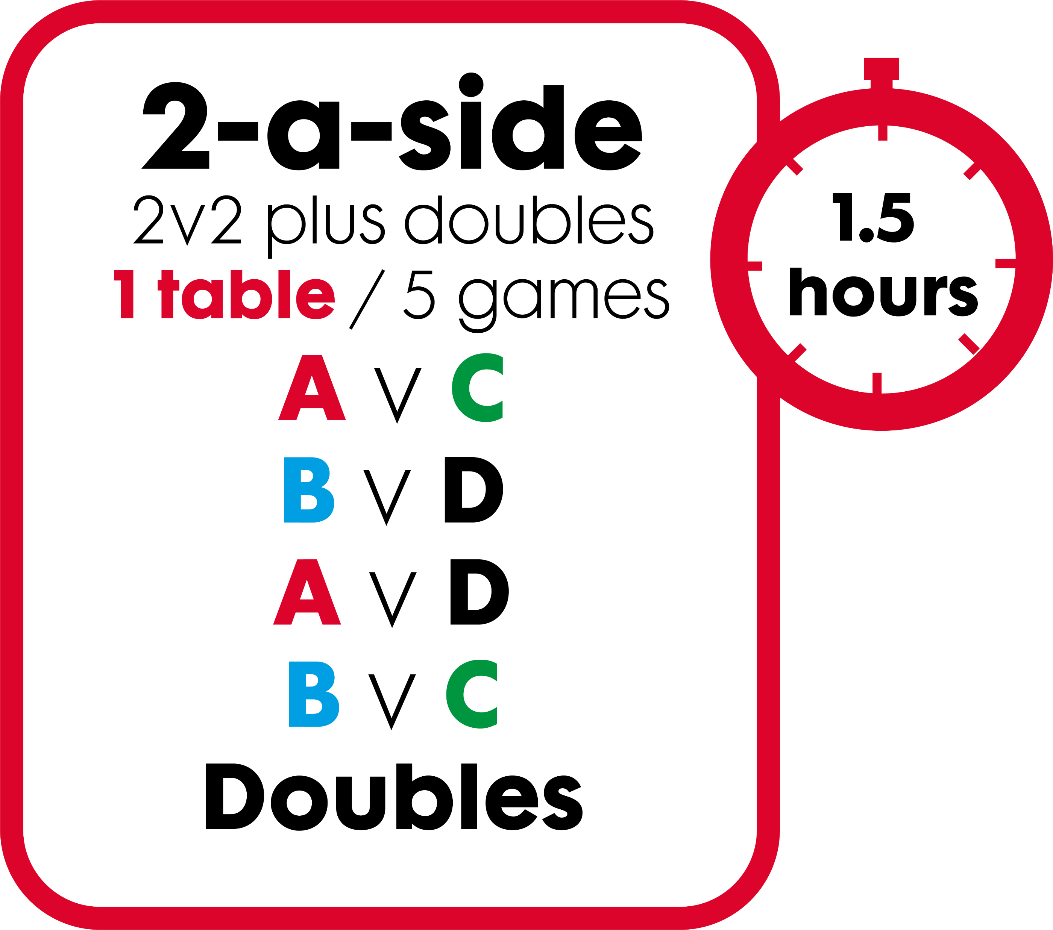 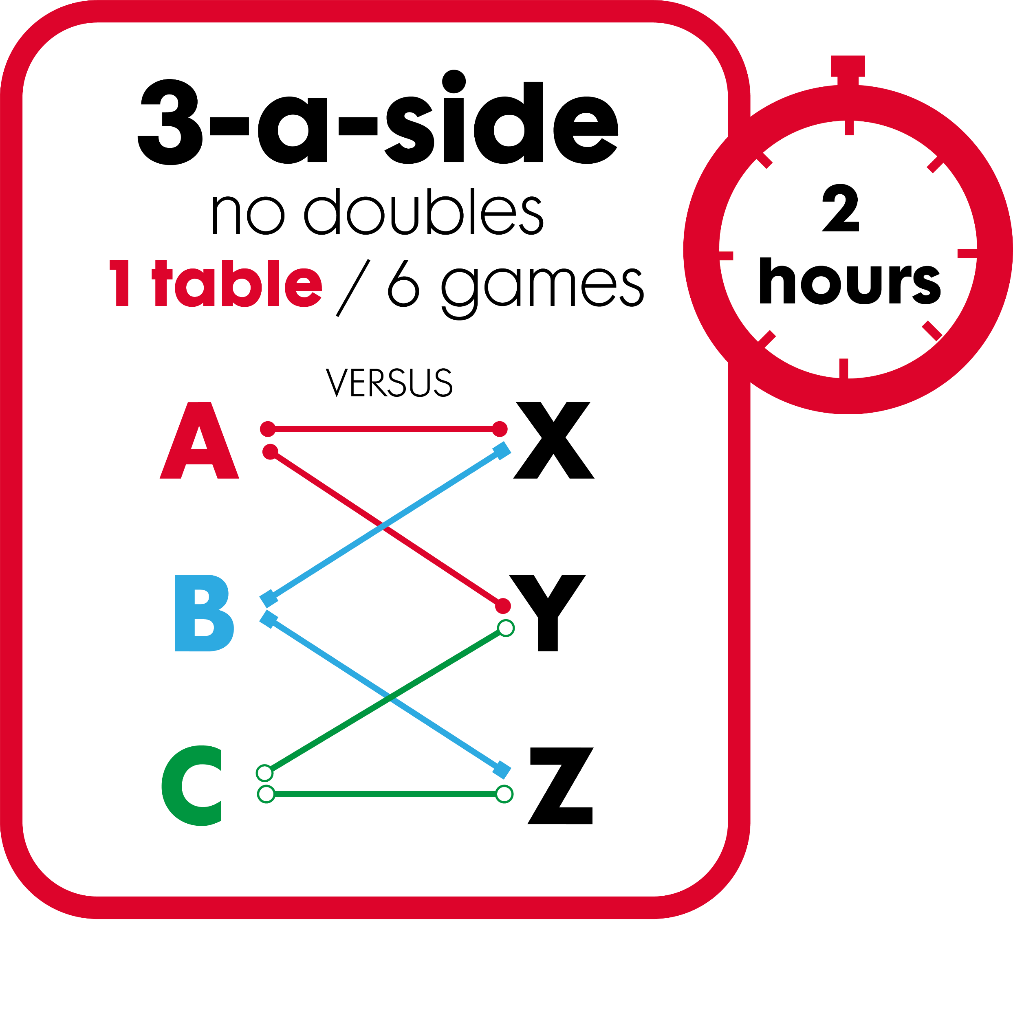 Variants
Best of 5
Play all 5
Play all 7
3 home players versus 2 away players
Parallel Division
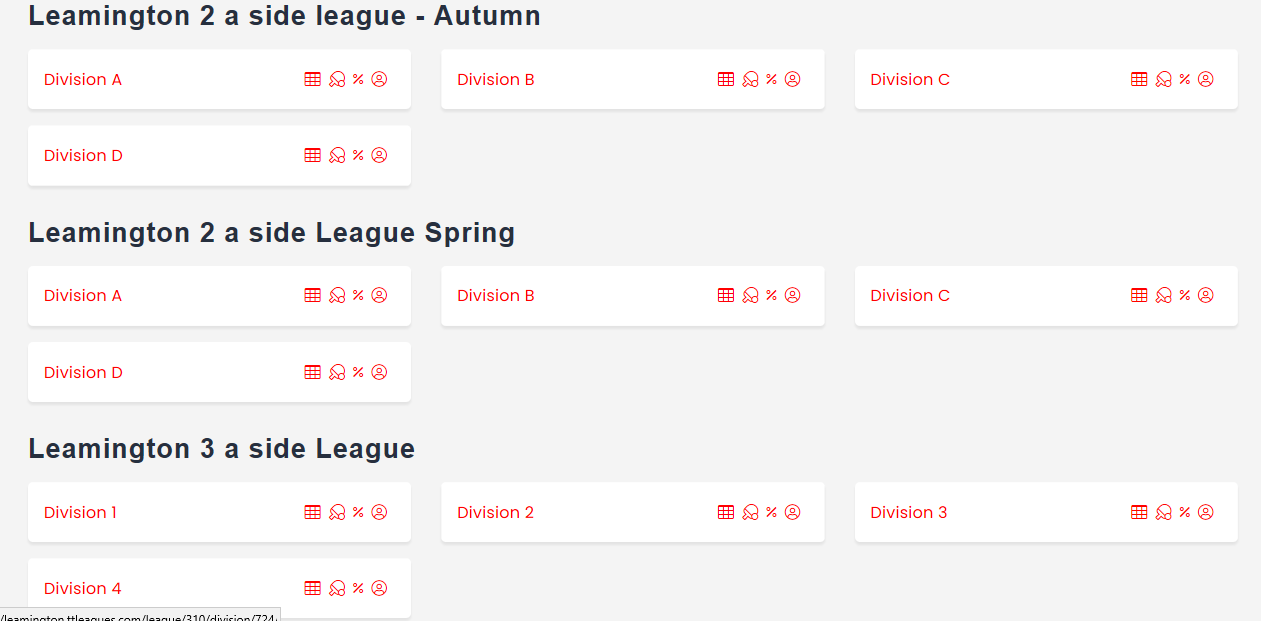 Suggested venue standards
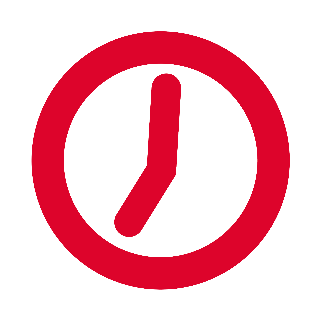 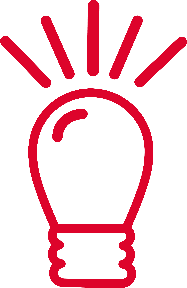 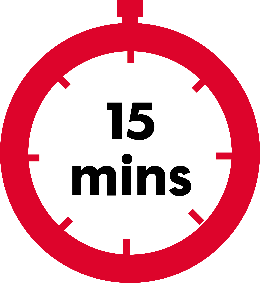 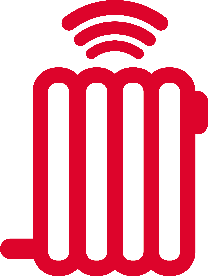 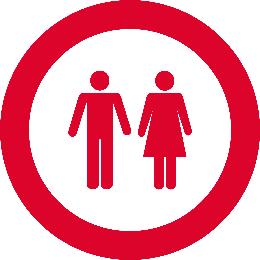  
Outside 
lighting 
for winter time
 
Toilets clean 
and usable
 
Safe and adequate heating

Guaranteed start 
times
 
Pre-determined warm-up period